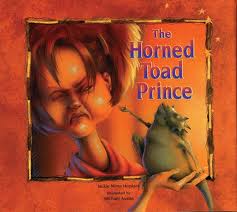 The Horned Toad Prince
Fourth Grade
Unit 1 Week 4
Words to Know
lassoed
prairie
offended
favor
riverbed
shrieked
bargain
riverbed
prairie
favor
riverbed
bargain
lassoed
offended
shrieked
a channel in which a river flows or used to flow
offended
prairie
favor
riverbed
bargain
lassoed
offended
shrieked
hurt feelings of someone; made angry, displeased, or pained
prairie
favor
riverbed
bargain
lassoed
offended
shrieked
bargain
a deal or an agreement to trade or exchange
prairie
favor
riverbed
bargain
lassoed
offended
shrieked
favor
an act of kindness
prairie
favor
riverbed
bargain
lassoed
offended
shrieked
shrieked
made a loud, sharp, shrill sound
badger
bank
bristled
jointed
patched
ruffled
rushes
prairie
a large area of level or rolling land with grass but few or no trees
prairie
favor
riverbed
bargain
lassoed
offended
shrieked
lassoed
caught with a long rope with a loop on one end
Which means the same thing as the underlined word?

The boy lassoed the fencepost for practice.

caught with a long rope
knocked over
Which means the same thing as the underlined word?

The man is doing a favor for the woman by getting the book for her.

an act of kindness

a magic trick
Which means the same thing as the underlined word?

  The woman made a bargain with the car dealer.

an opinion
a deal or agreement
Which means the same thing as the underlined word?

The view of the prairie seems peaceful and quiet.

large area of level or rolling land with grass and few or little trees.
seashore
Which means the same thing as the underlined word?

The woman shrieked because something frightened her.

make a loud, sharp, shrill sound

jumped
Which means the same thing as the underlined word?

The boy offended his classmates by talking on his phone during class.

made laugh
hurt the feelings of someone, made angry, or displeased
Which means the same thing as the underlined word?

This riverbed lies between steep mountains.

waterfall
a channel in which a river flows or used to flow
You’ve got it!